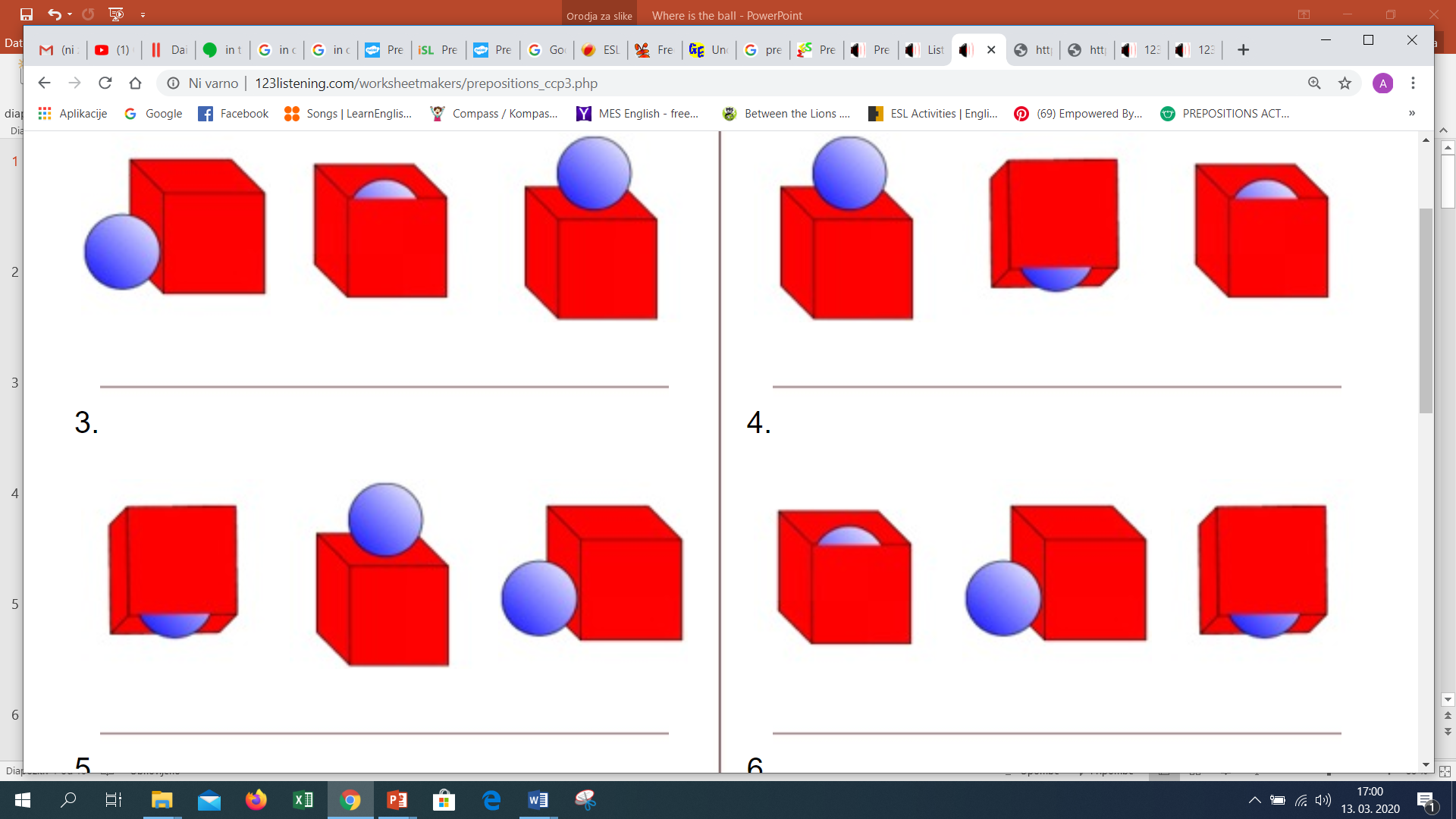 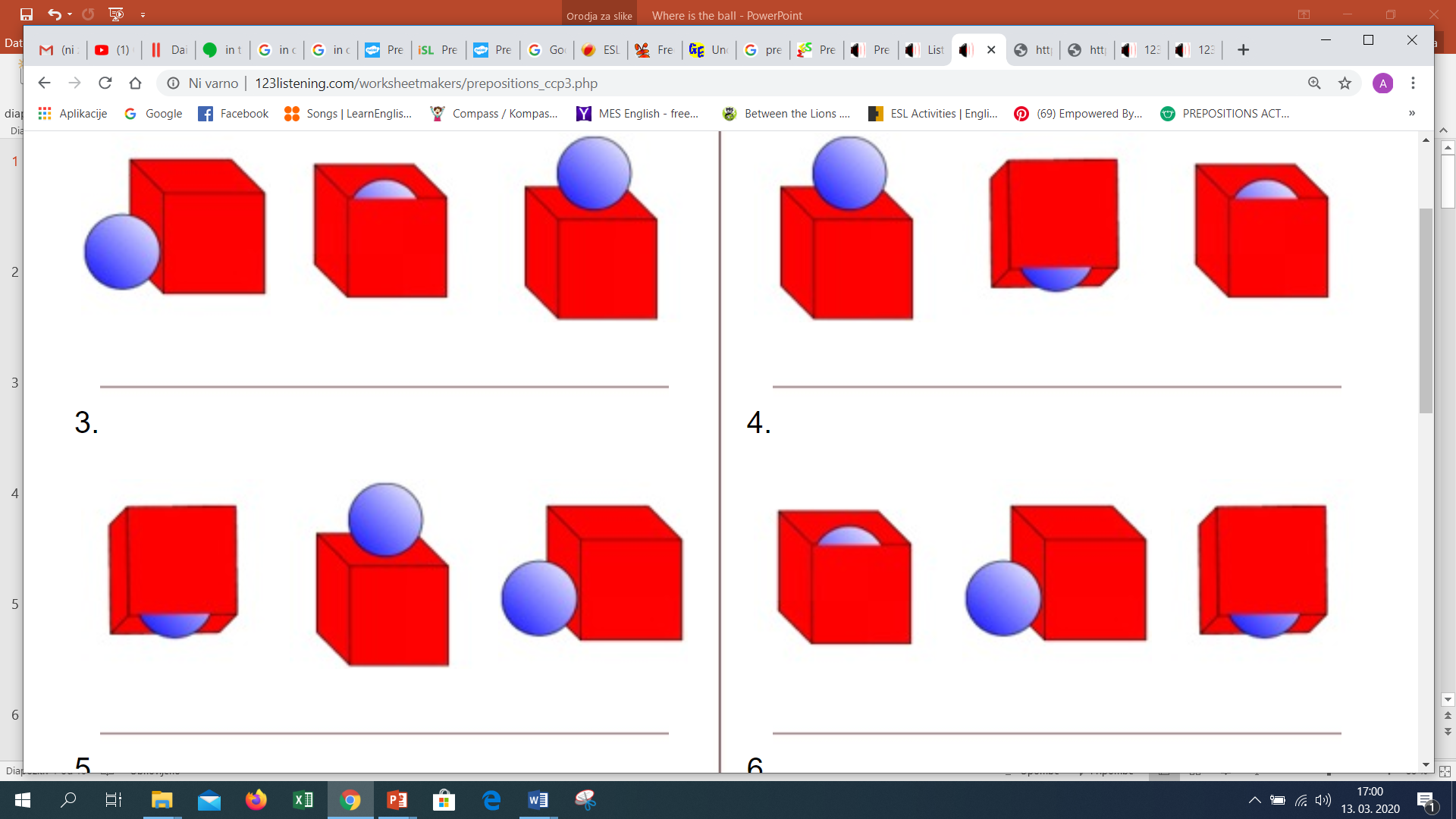 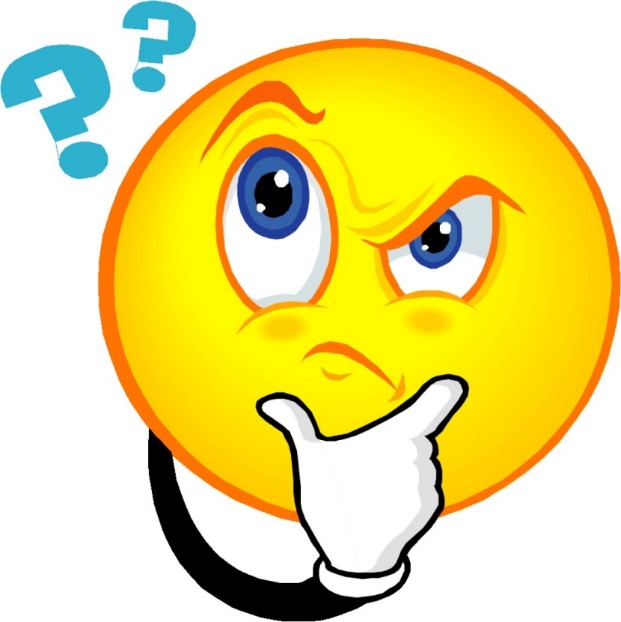 KVIZ
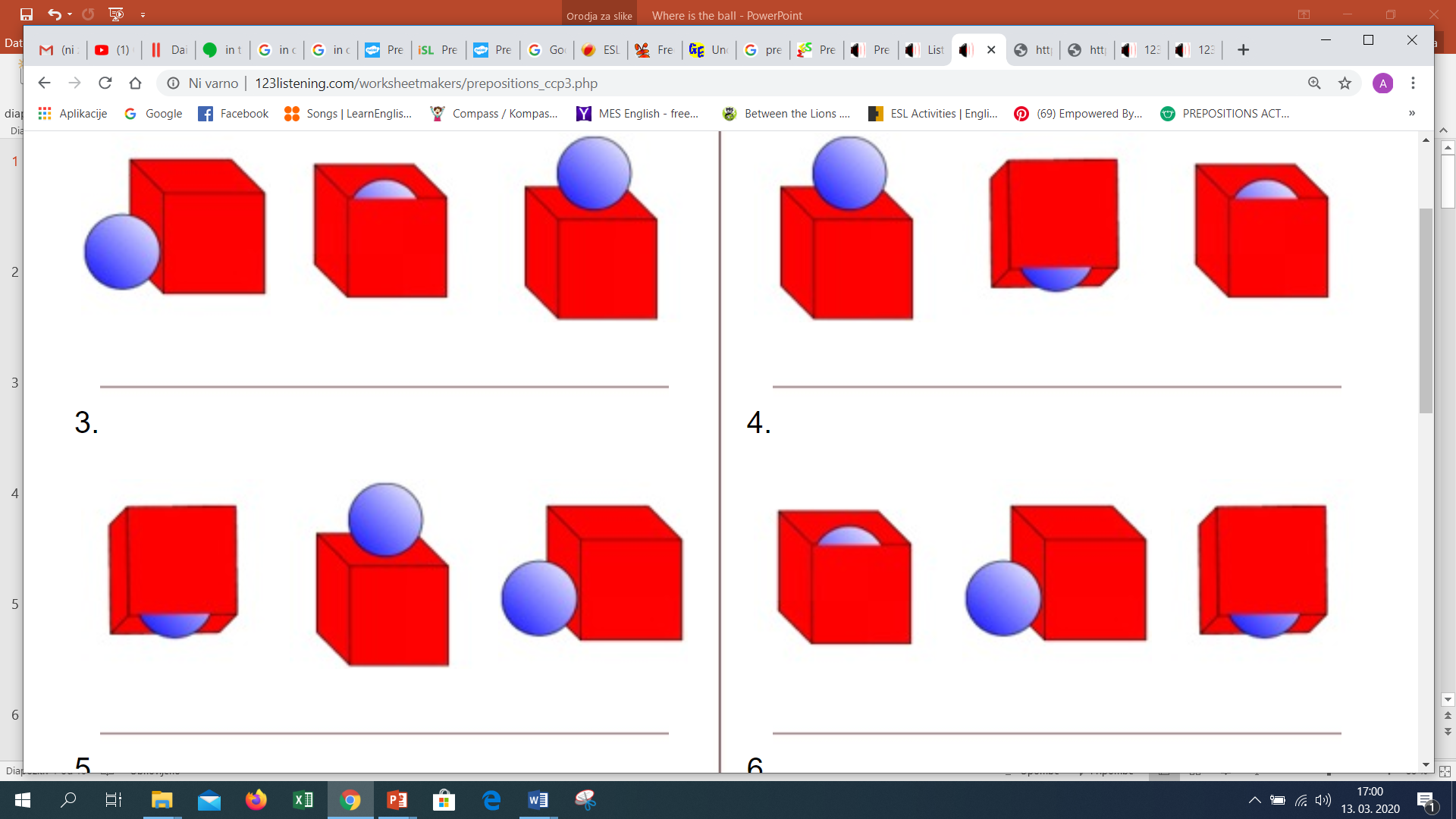 Where is the ball?
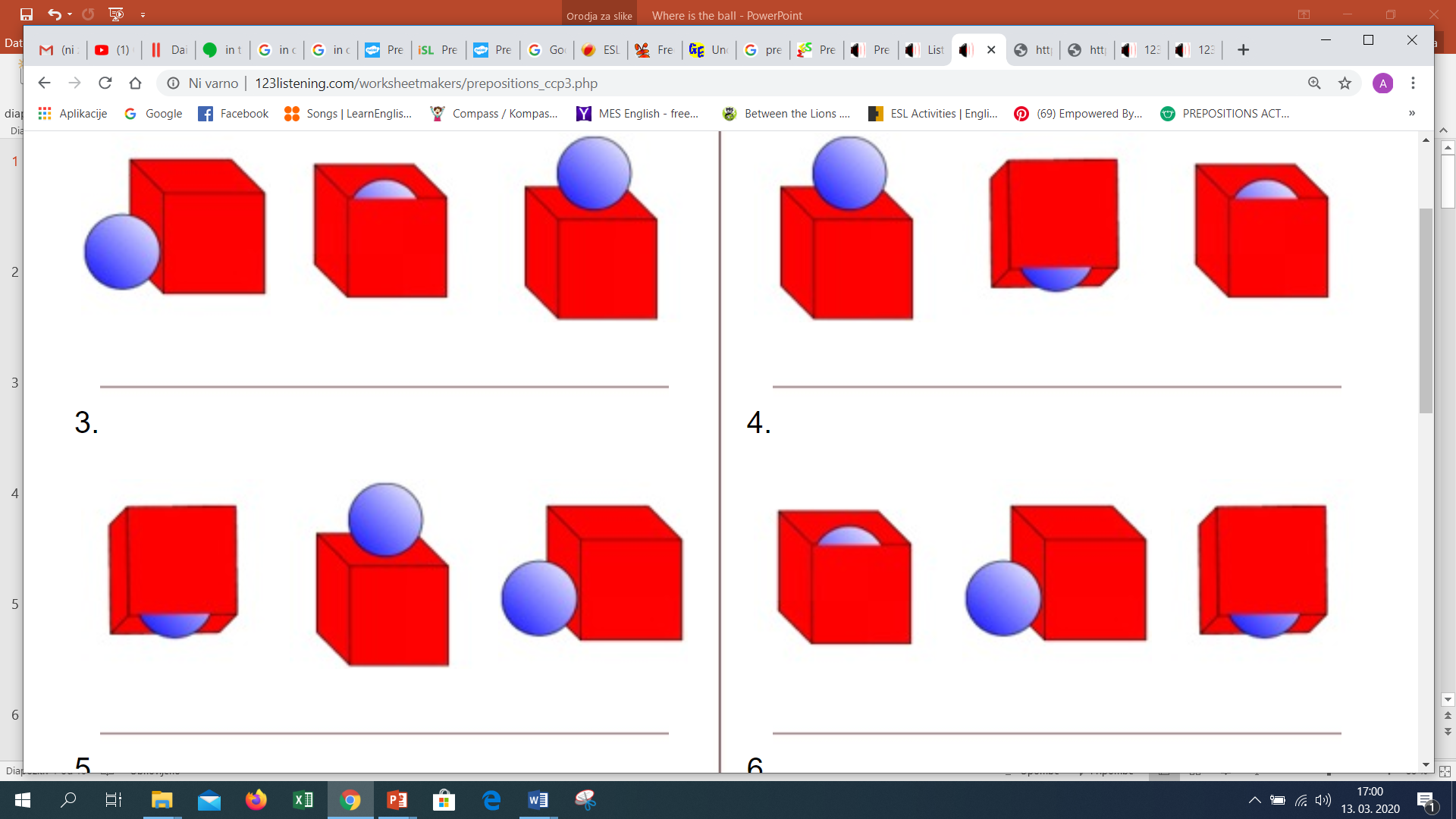 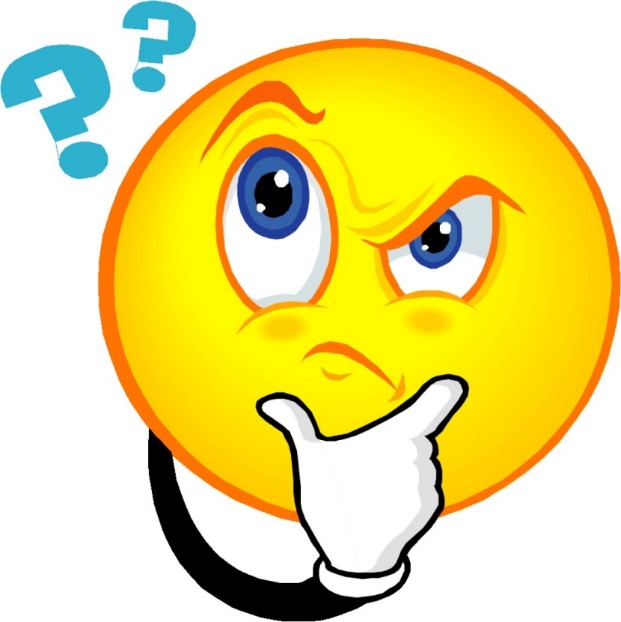 Where is the ball?
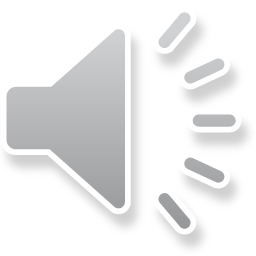 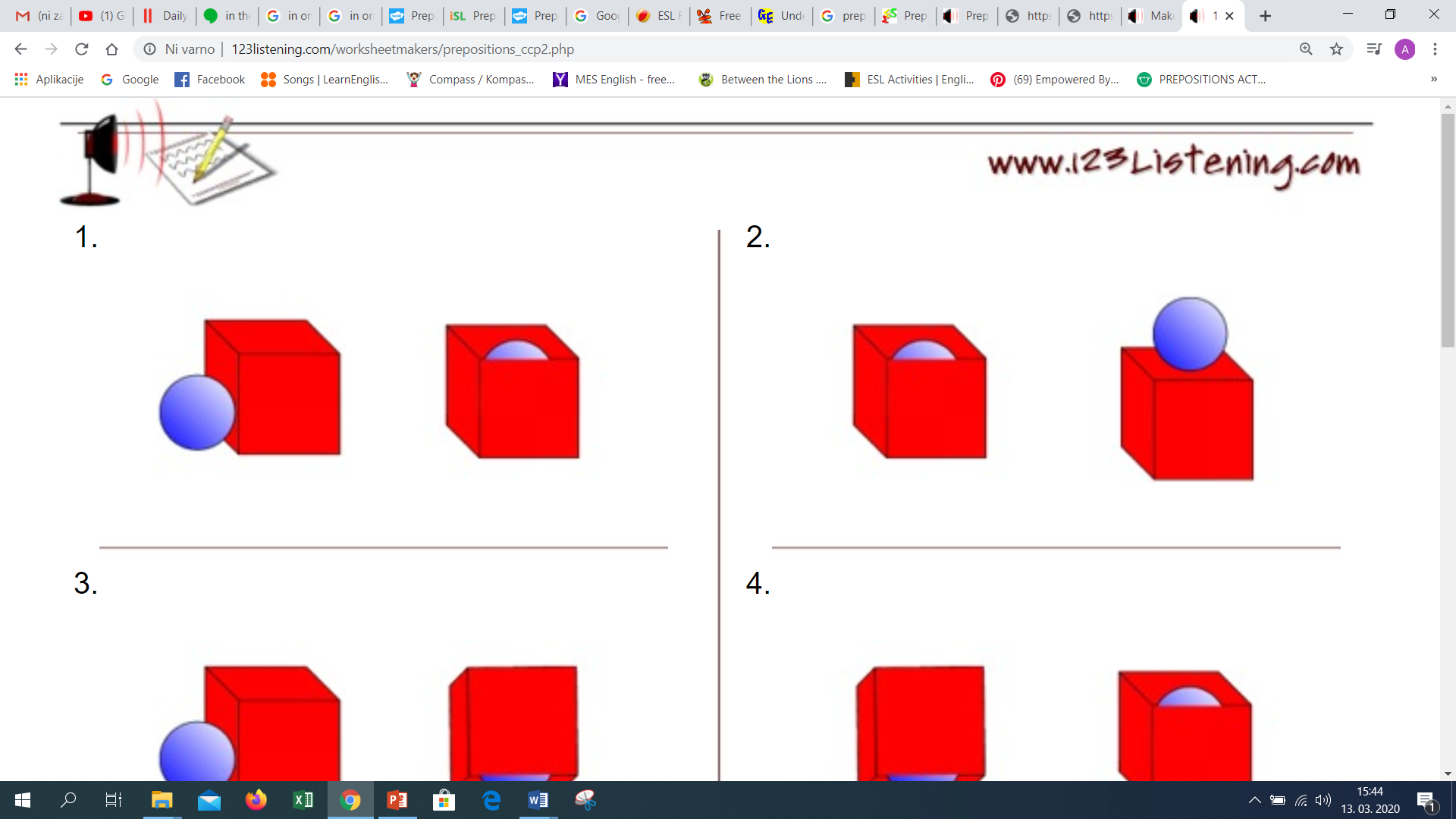 A
B
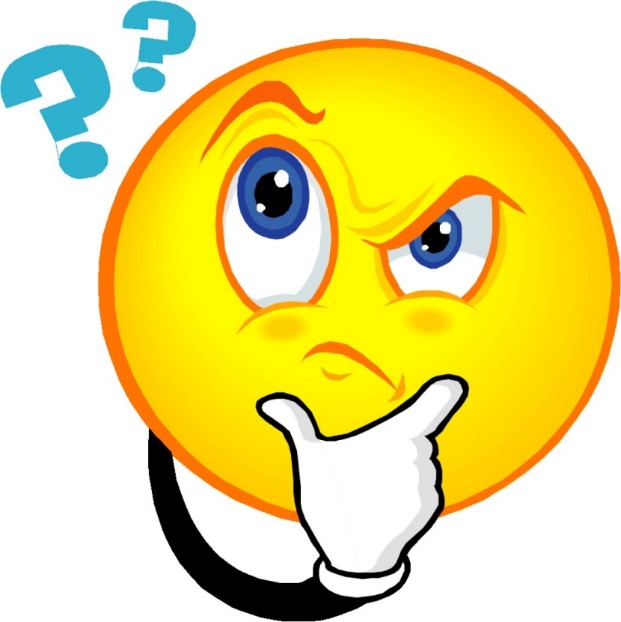 Where is the ball?
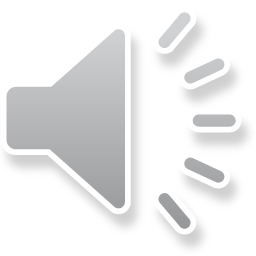 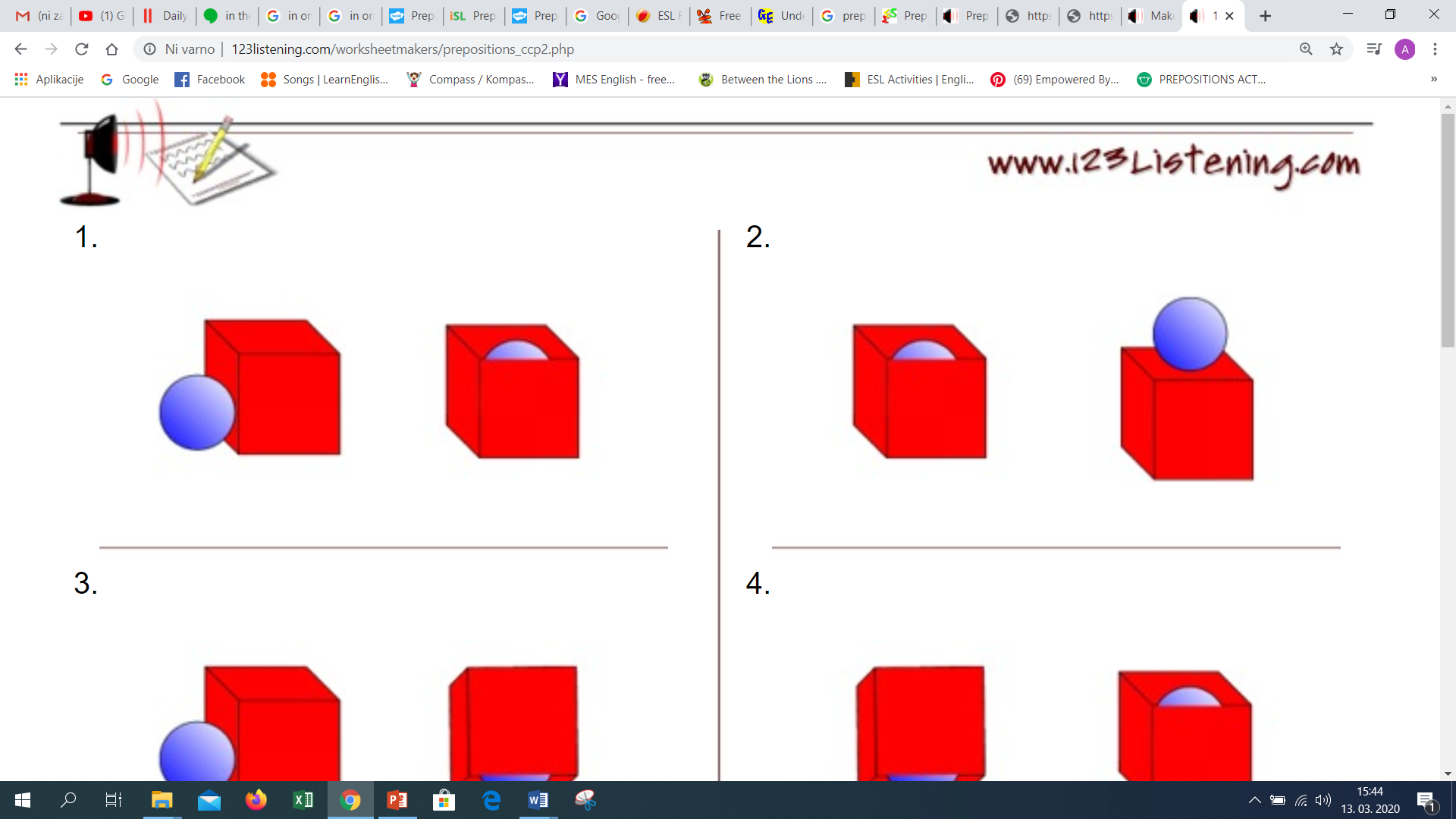 A
B
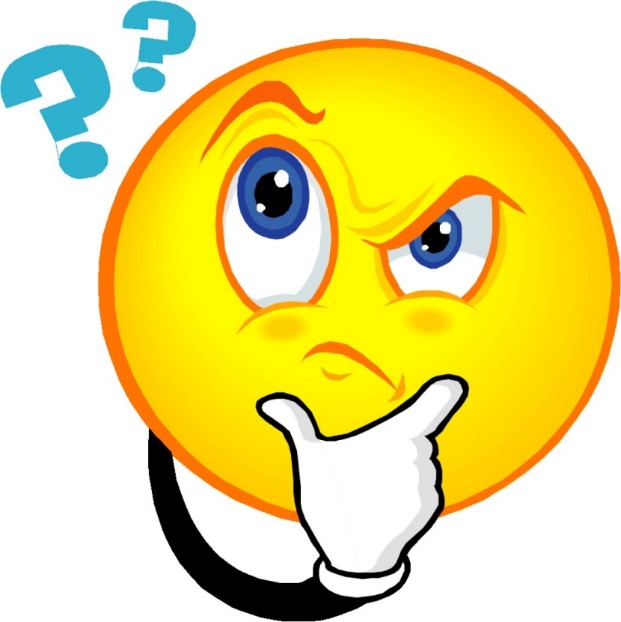 Where is the ball?
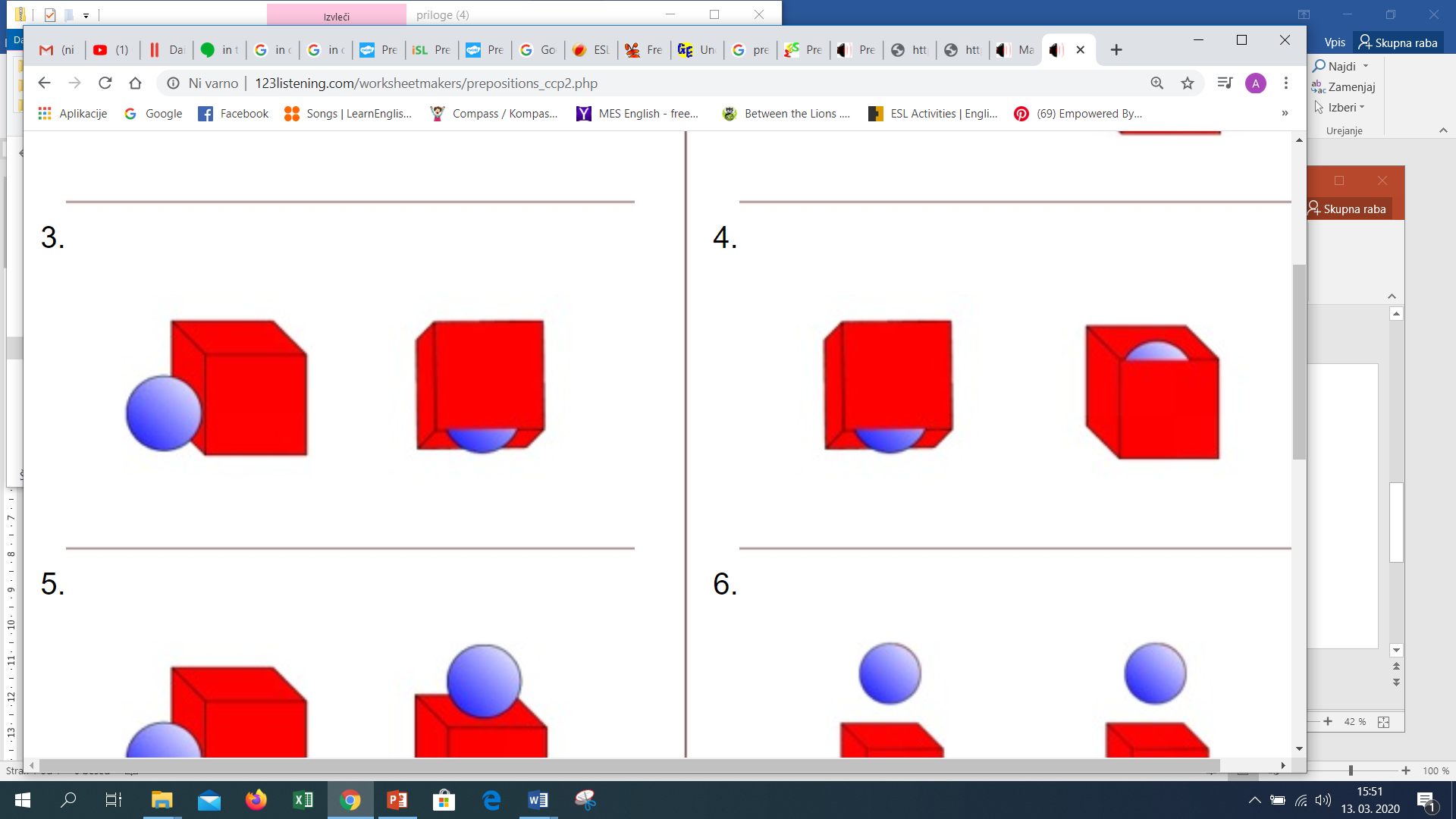 A
B
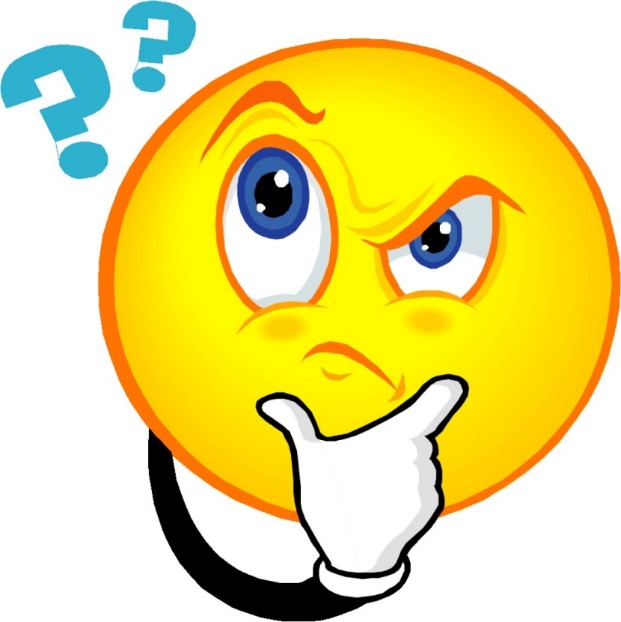 Where is the ball?
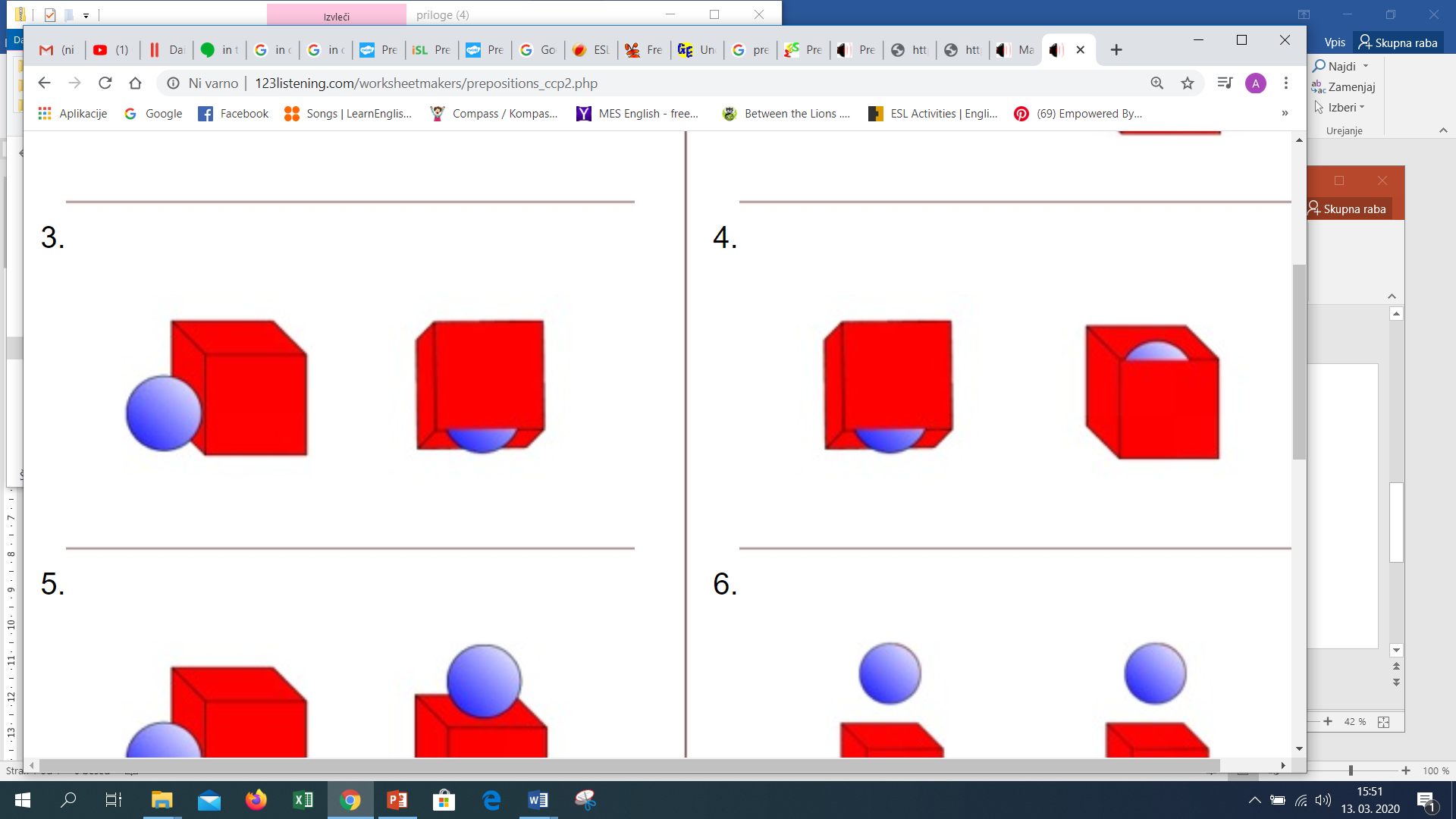 B
A
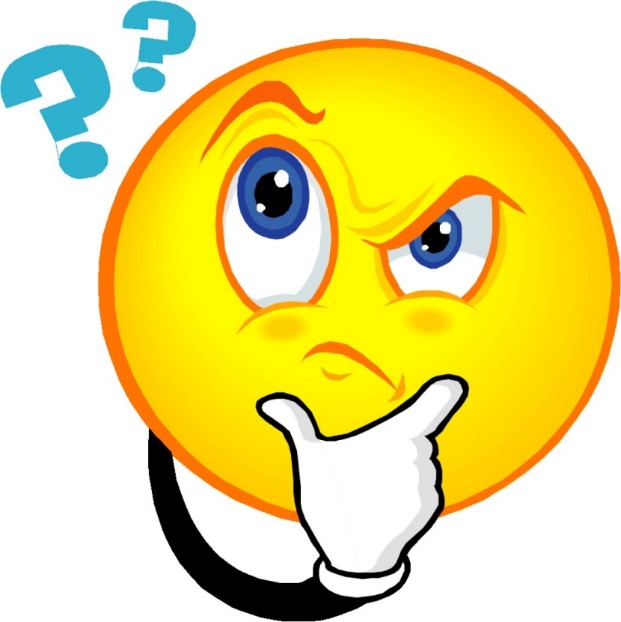 Where is the ball?
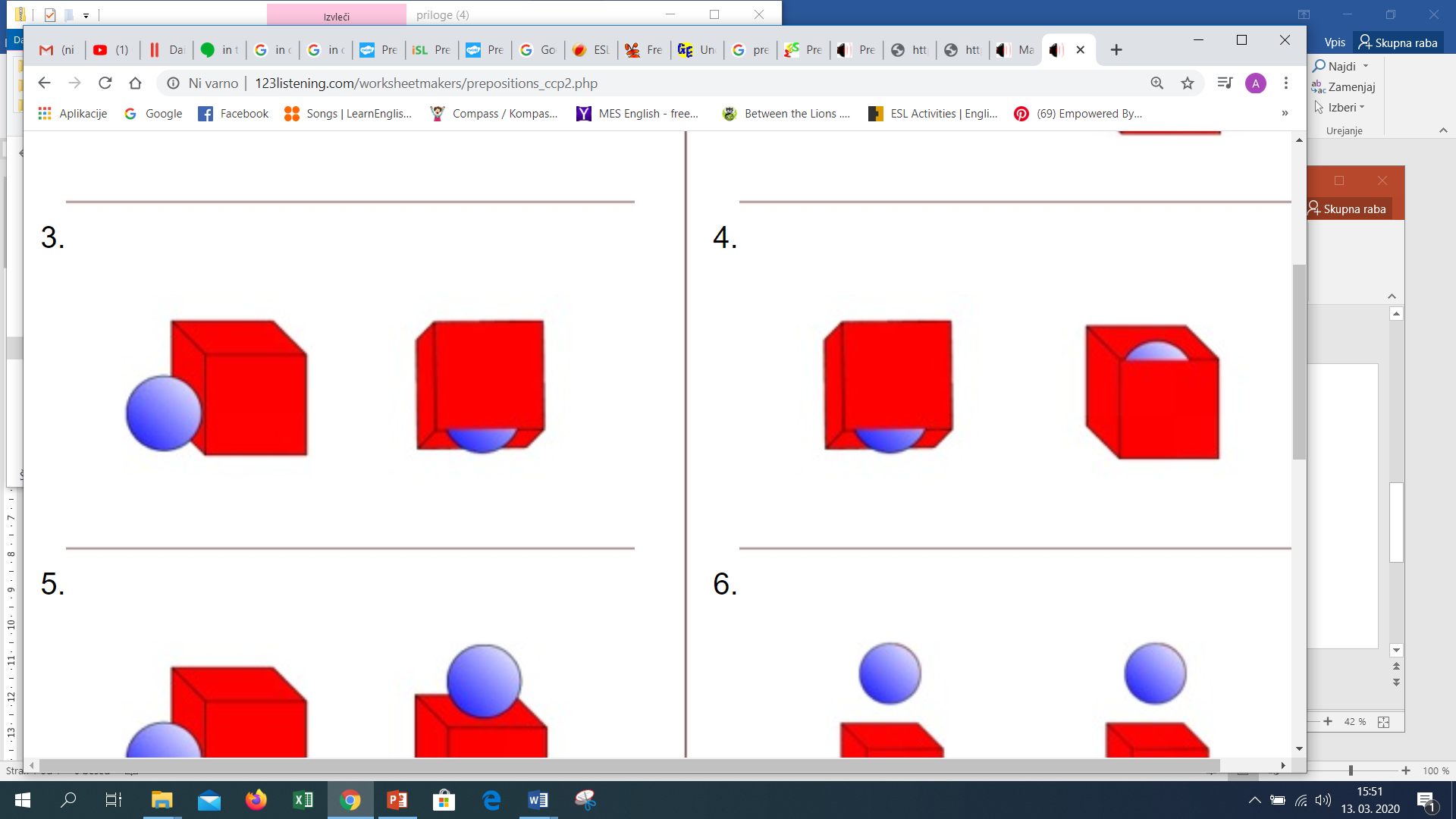 A
B
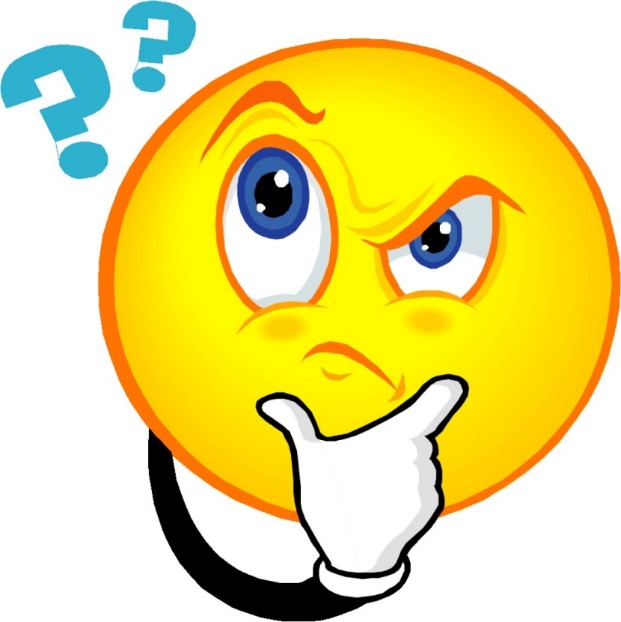 Where is the ball?
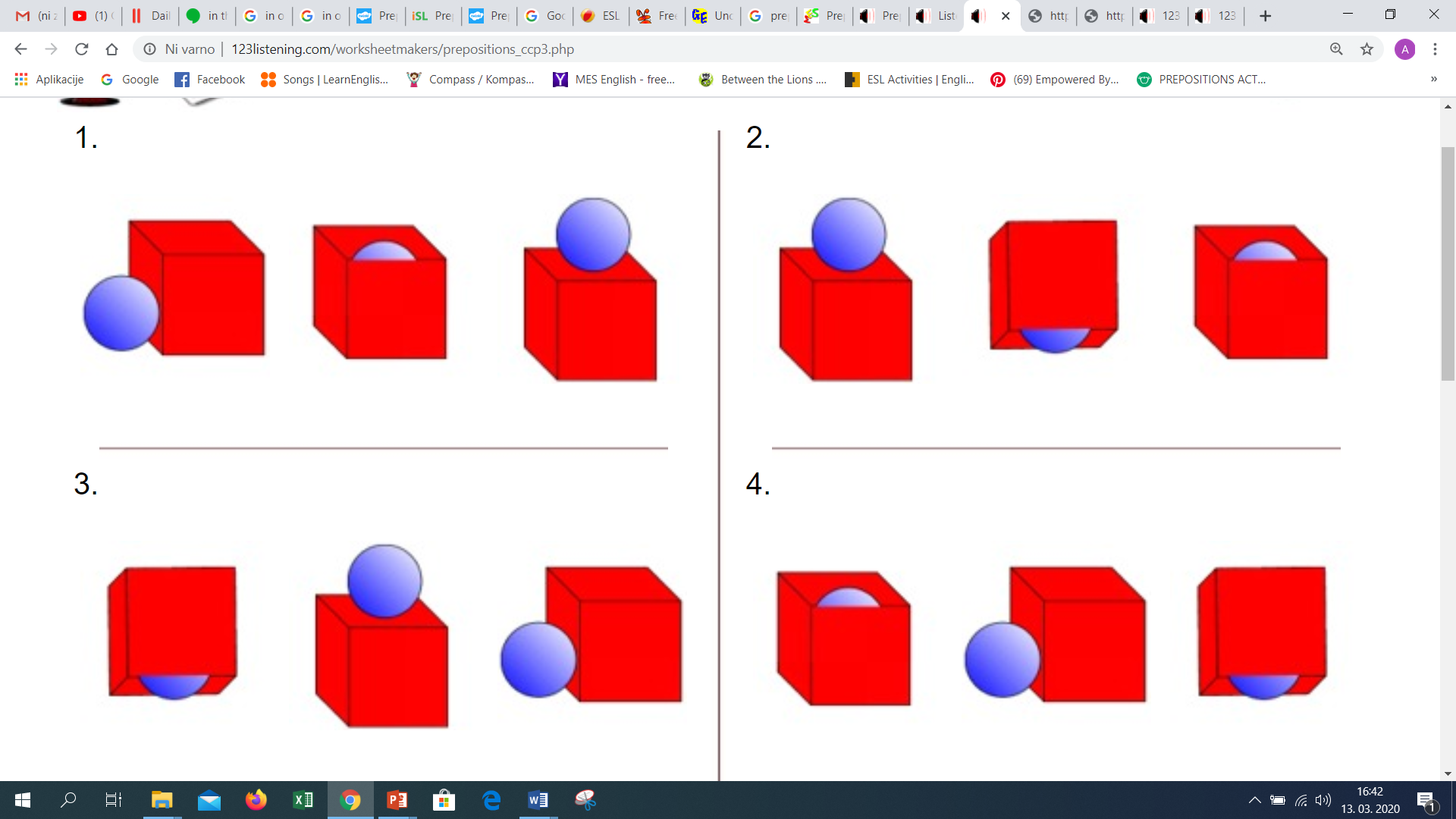 A
B
C
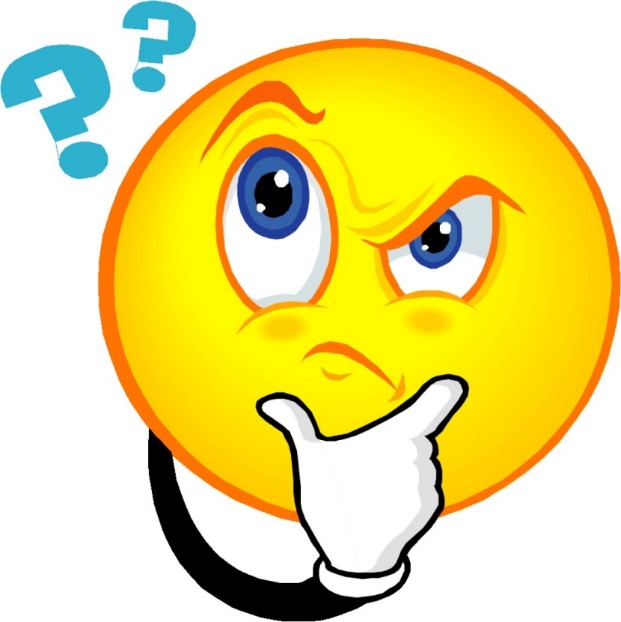 Where is the ball?
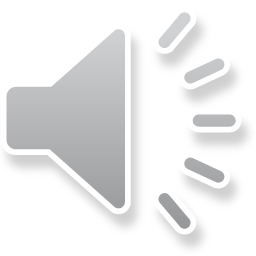 A
B
C
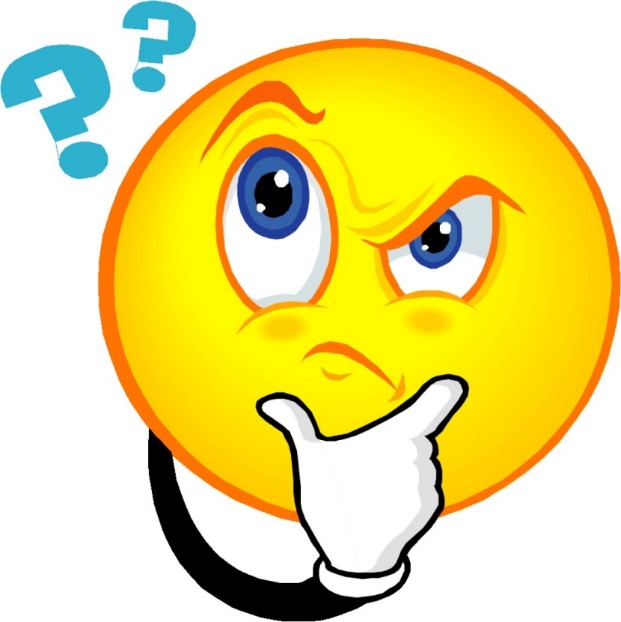 Where is the ball?
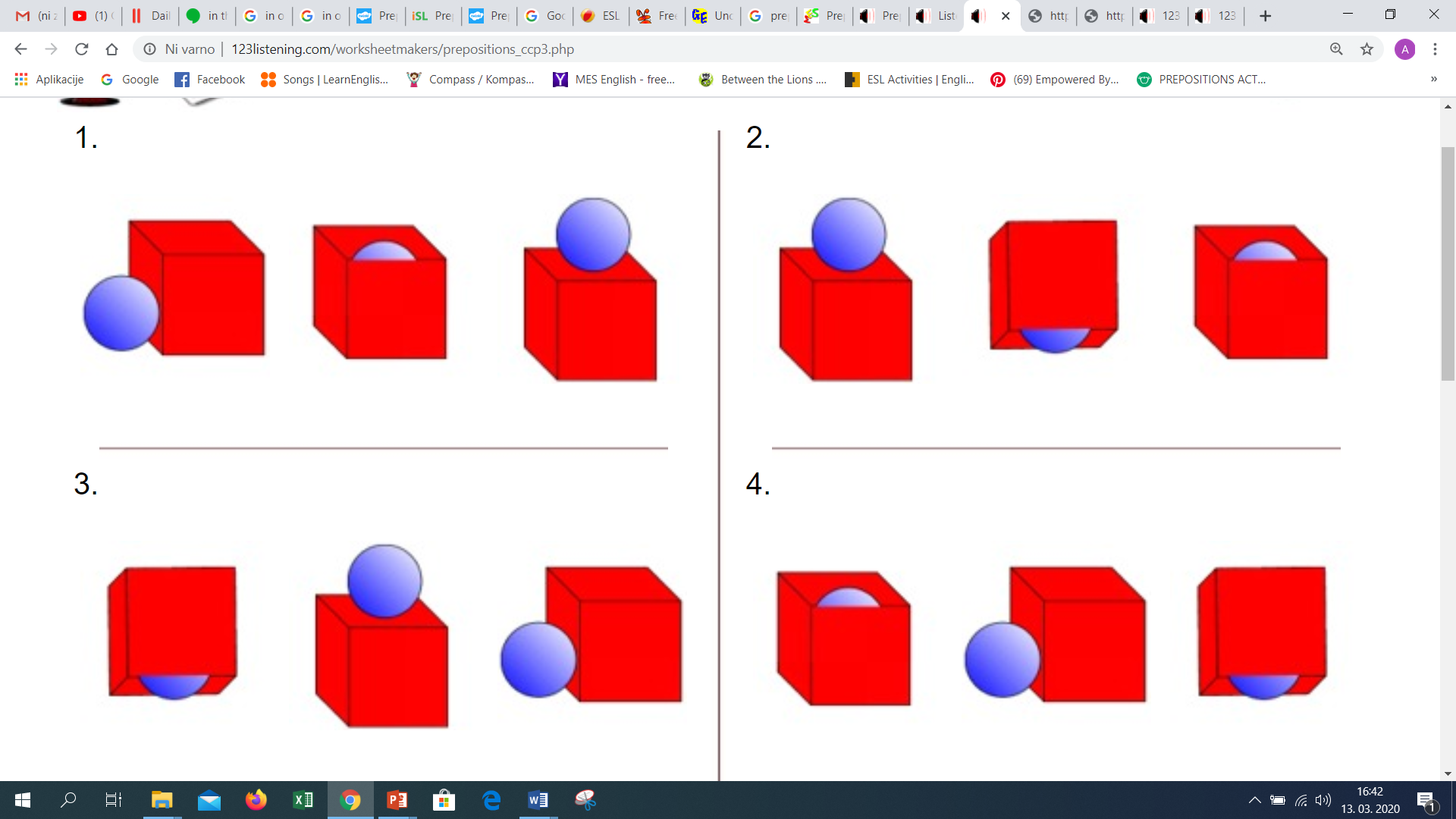 A
B
C
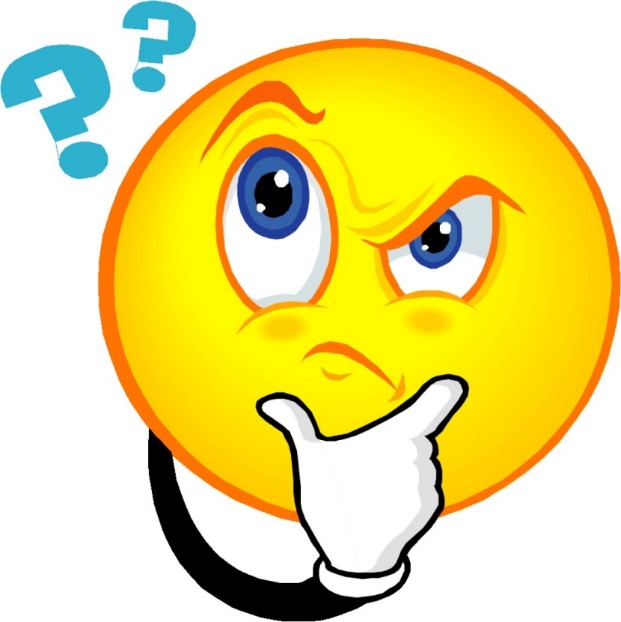 Where is the ball?
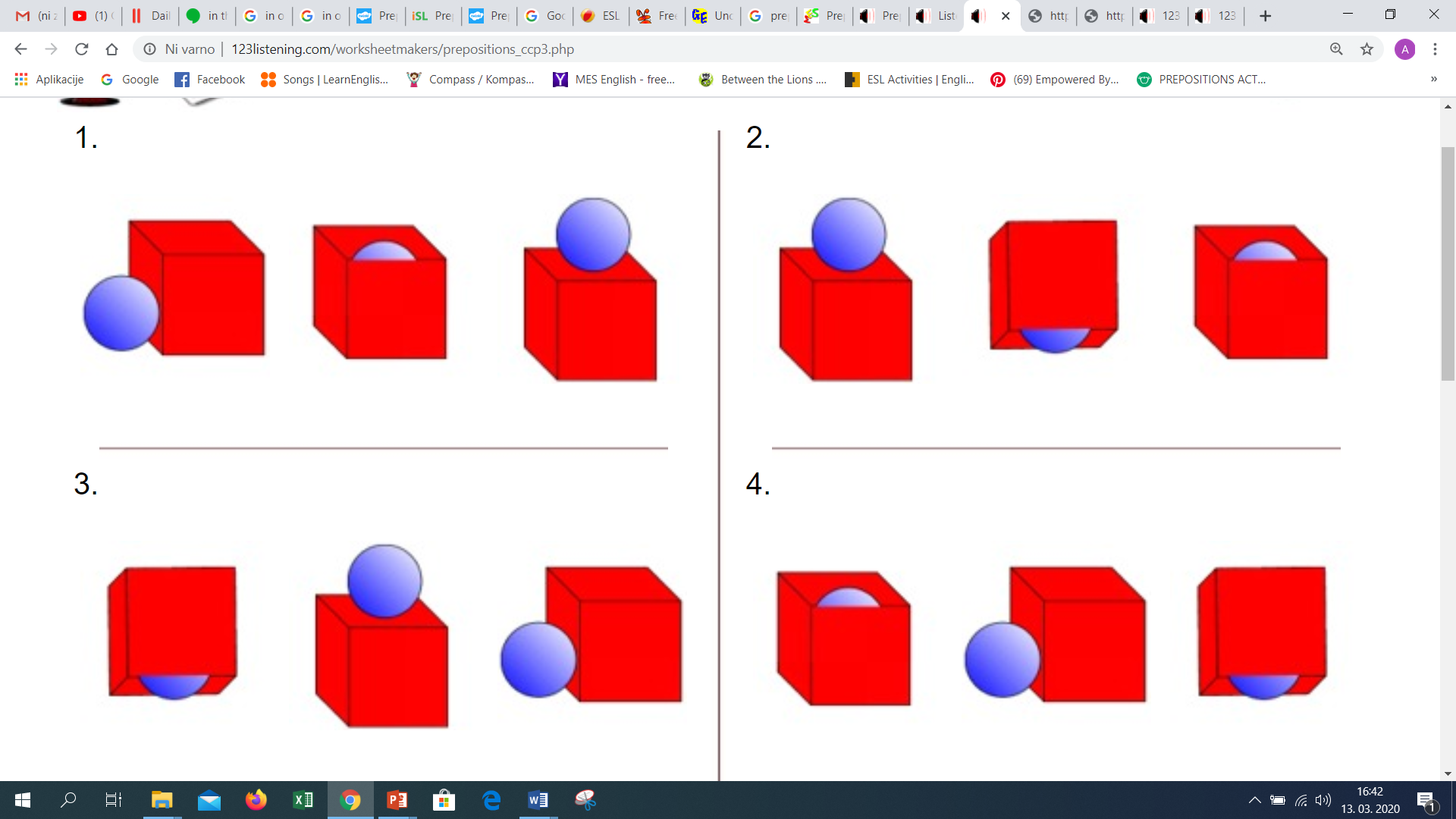 A
B
C
GREAT JOB!! 